Развитие речи детей дошкольного возраста
Васильева Е.А.
Учитель-логопед
МБДОУ ДС «Дюймовочка»
Этапы развития речи
I этап – подготовительный (с момента рождения до одного года). 
II этап – преддошкольный (от 1 года до 3-х лет).  
III этап – дошкольный (от 3 до 7 лет). 
IV этап - школьный  (от 7 до 17 лет).
I этап – подготовительный (с момента рождения до одного года)
В это время появляются голосовые реакции: крик и плач, которые способствуют развитию движений дыхательного, голосового и артикуляционного аппарата. Через две недели ребенок начинает реагировать на голос говорящего: прислушивается, перестает плакать.
К концу 1- го месяца ребенка можно успокоить мелодичной песней. Далее он поворачивает голову в сторону говорящего, следит за ним глазами.
Вскоре малыш начинает реагировать на интонацию: на ласковую – оживляется, на резкую – плачет. Около 2-х месяцев появляется гуление, к началу 3-его – лепет (агу, тя-тя и т.п.).
С 5-ти месяцев ребенок слышит звуки, видит артикуляцию, пытается подражать. С 6-ти месяцев путем подражания произносит отдельные слоги (ма-ма-ма, ба-ба-ба и т.д.). В дальнейшем перенимается тон, ритм, мелодика, интонация речи. Во 2-ом полугодии звукосочетания воспринимаются и связываются с предметами и действиями (тик-так, бух и т.п.), запоминаются слова, появляются реакции на них. С 7-9 месяцев ребенок повторяет за взрослыми разнообразные звукосочетания. К концу 1-го года жизни появляются первые слова.
II этап – преддошкольный (от 1 года до 3-х лет)
Этап становления активной речи. В это время ребенок много и охотно повторяет за говорящим и сам произносит слова. При этом путает звуки, переставляет их местами, искажает, пропускает. С 1,5 лет появляется понимание словесного объяснения взрослого, накопление новых слов, усвоение знаний.
К 2-м годам дети овладевают навыками употребления единственного и множественного числа существительных,  времени и лица глаголов, используют падежные окончания. На второй-третий год жизни происходит значительное накопление словаря, формируется грамматический строй речи, появляются элементы согласования и соподчинения слов в предложении. К трем годам у детей должны быть  сформированы все основные грамматические категории. На этом этапе понимание речи превосходит произносительные возможности.
III этап – дошкольный (от 3 до 7 лет)
На этом этапе у детей еще отмечается неправильное звукопроизношение. Но уже развивается звуковой контроль за собственным произношением, Умение исправлять его (т.е. формируется фонематическое восприятие). В этот период продолжается быстрое увеличение словарного запаса, развитие грамматического строя речи, овладение связной речью, усложняется структура предложений. На пятом году жизни высказывания детей напоминают краткий рассказ. В пять лет дети без дополнительных вопросов составляют пересказ сказки из 40 – 50 предложений, что свидетельствует об овладении монологической речью. В этот же период улучшается фонематическое восприятие: различаются гласные и согласные звуки; мягкие - твердые согласные; сонорные, свистящие, шипящие звуки. К пяти годам заканчивается формирование правильного произношения и ребенок говорит чисто.
IV этап - школьный  (от 7 до 17 лет)
Главная особенность развития речи детей в этом возрасте - это ее сознательное усвоение. Дети овладевают звуковым анализом, усваивают грамматические правила построения высказывания. При этом ведущая роль принадлежит письменной речи.
ФГОС ДО:    «Развитие речи»:
Согласно Федеральному государственному образовательному стандарту дошкольного образования (ФГОС ДО): «речевое развитие включает владение речью как средством общения и культуры; обогащение активного словаря; развитие связной, грамматически правильной диалогической и монологической речи; развитие речевого творчества; развитие звуковой и интонационной культуры речи, фонематического слуха; знакомство с книжной культурой, детской литературой, понимание на слух текстов различных жанров детской литературы; формирование звуковой аналитико-синтетической активности как предпосылки обучения грамоте».
Развитие речевого творчества
Используя различные виды искусств, художественной деятельности, вызывать у детей чувство радости, удовольствия от удивительных открытий в мире природных явлений, желание запечатлеть свои наблюдения в художественных образах, проявляя при этом творческое мышление. Эти образы попытаться описать словами, сочинив про них маленькие сказки, песенки, подобрать музыкальные характеристики.
Наиболее распространенные речевые нарушения:
ОНР
ФФНР
 ФНР
нарушение просодической (мелодико - интонационной и темпо-ритмической) организации речи
Сравнительный анализ речевого развития детей старшего дошкольного возраста
Развитие речи предупреждает возникновение речевых нарушений
Развитие звуковой и интонационной культуры речи, фонематического слуха
развитие слухового внимания
формирование правильного звукопроизношения
выработка правильного речевого дыхания,
умелое использование компонентов интонационной выразительности.
Реализация задач воспитания звуковой культуры речи осуществляется по двум основным направлениям:
развитие восприятия речи (слухового внимания и речевого слуха, включая его компоненты — фонематический, звуковысотный, ритмический слух, восприятия темпа, силы голоса, тембра речи);

развитие речедвигательного аппарата (артикуляционного, голосового, речевого дыхания) и формирование произносительной стороны речи (произношения звуков, четкой дикции и т. д.).

развитие мелкой моторики пальцев рук
Артикуляционная гимнастика
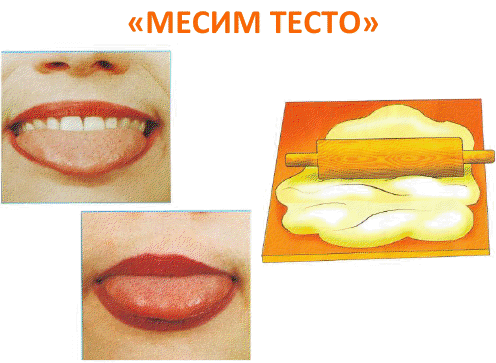 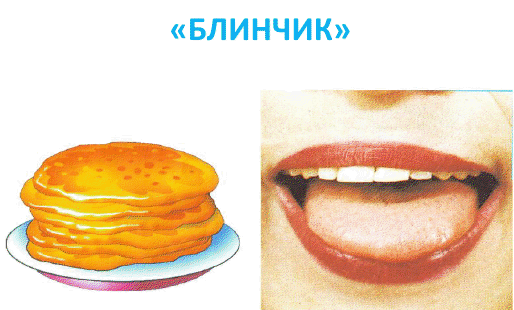 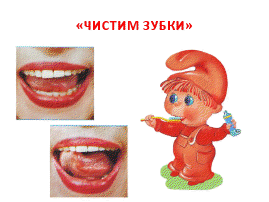 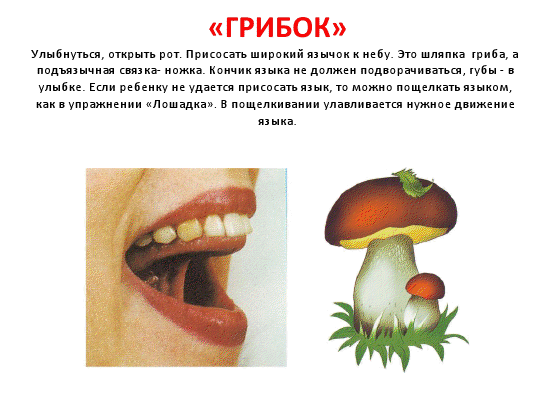 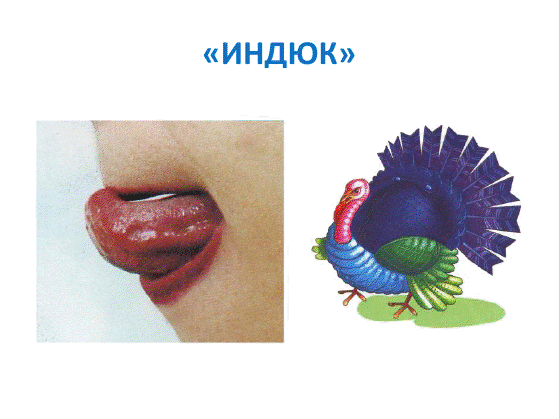 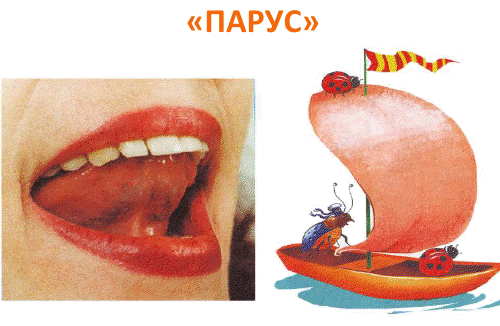 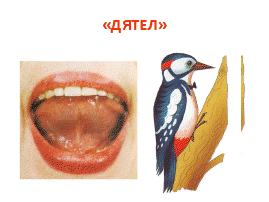 Речевое дыхание
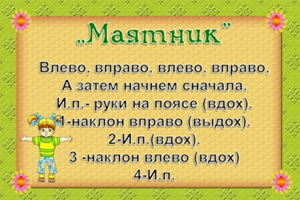 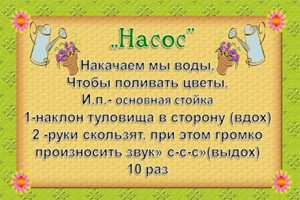 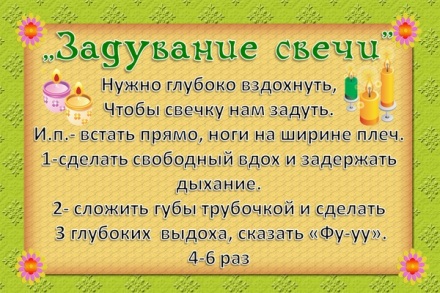 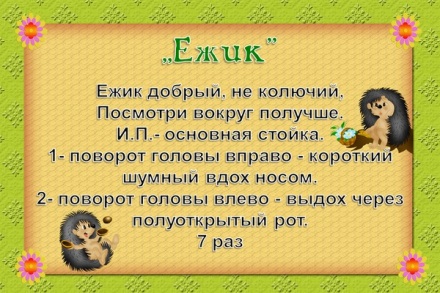 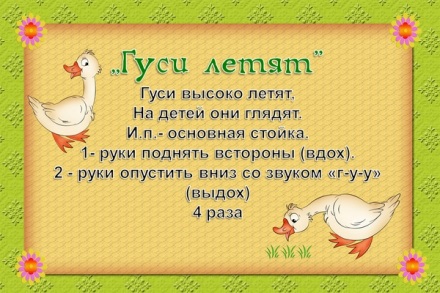 Формирование звуковой аналитико-синтетической активности как предпосылки обучения грамоте
Ознакомление детей со словом – вычленение слова как самостоятельной смысловой единицы из потока речи.
Ознакомление с предложением – выделение его как смысловой единицы из речи.
Ознакомление со словесным составом предложения.
Ознакомление со звуковым строением слов - формирование навыков звукового анализа слов: определение количества, последовательности звуков (фонем) и составление слов с определенными звуками, понимание смысл о различительной роли фонемы. Научить детей проводить звуковой (фонемный) анализ.
Обогащение активного словаря
правильная, богатая и образная речь окружающих ребенка людей и их речевое общение с ребенком;
обогащение существительными, глаголами, прилагательными, наречиями;
важен не сам по себе словарный запас, а умение активно пользоваться им, правильно сочетать слова между собой, образовывать от них новые.
Развитие связной грамматически правильной диалогической и монологической речи
Умения пересказывать различные тексты, создавать доклады и сообщения на любую тему, составлять рассказ или описание;
Умение раскрыть заданную тему логически и последовательно;
Умение убедить в правильности собственных суждений, включив в свою речь необходимые аргументы.
Знакомство с книжной культурой, детской литературой, понимание на слух текстов различных жанров детской литературы
Формирование интереса и потребности в чтении (восприятии) книг через решение следующих задач:
- формирование целостной картины мира, в том числе первичных ценностных представлений (искусство слова отражает действительность через художественные образы, показывает наиболее типичное, осмысливая и обобщая реальные жизненные факты. Это помогает ребенку познавать жизнь, формирует его отношение к окружающему);
- развитие литературной речи (разучивание стихов, пересказ, драматизация и другие виды работы с детьми способствуют  развитию литературной речи);
- приобщение к словесному искусству, в том числе развитие      художественного восприятия и эстетического вкуса (детский сад знакомит детей с лучшими образцами художественных произведений, таким образом, решая комплекс взаимосвязанных задач нравственного  и умственного характера).
Спасибо за внимание!